Су-Джок терапияв коррекционной работе с дошкольниками
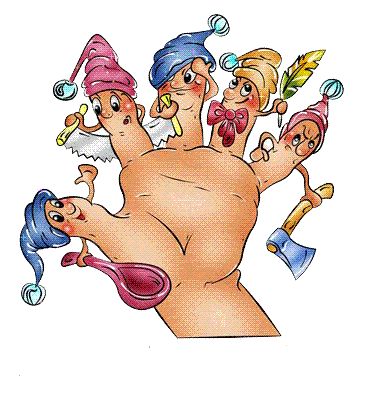 Пак Чжэ Ву11.03.1942-25.03.2010
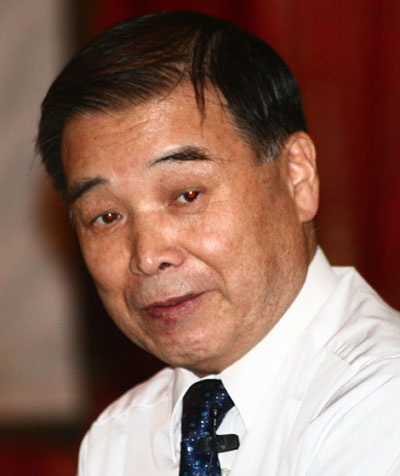 Достоинства Су-Джок терапии
Высокая эффективность – при правильном применении наступает выраженный эффект.
Абсолютная безопасность – неправильное применение никогда не наносит вред – оно просто неэффективно.
Универсальность – Су-Джок терапию могут использовать и педагоги в своей работе, и родители в домашних условиях.
Простота применения – для получения результата проводить стимуляцию биологически активных точек с помощью Су-Джок шариков.
Приемы работы
Массаж ладоней и ступней Су-Джок шариками 
Массаж пальцев эластичным кольцом
 Самомассаж Су-Джок шариками мимических мышц при дизартрических расстройствах
Использование Су-Джок шариков и эластичных колец при автоматизации поставленных звуков
 Использование Су-Джок шариков при совершенствовании лексико-грамматических категорий
Использование Су-Джок шариков при совершенствовании навыков употребления предлогов
Использование Су-Джок шариков для слогового анализа слов
Совершенствования навыков ориентировки в пространстве
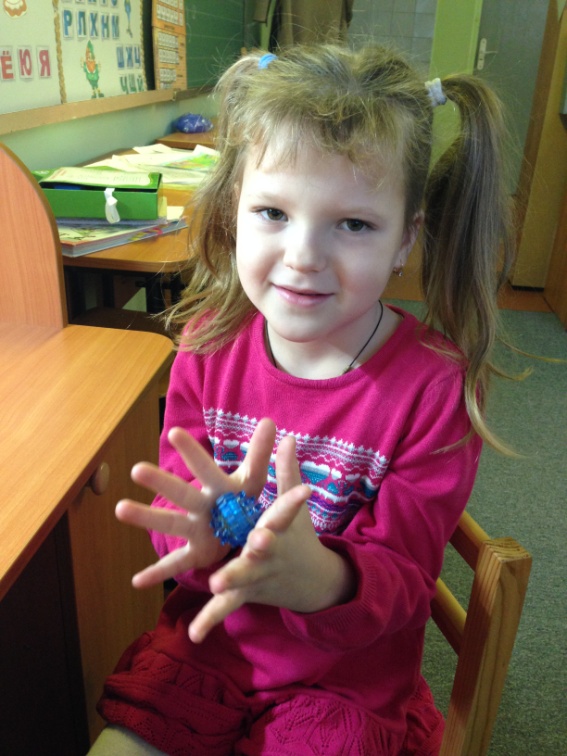 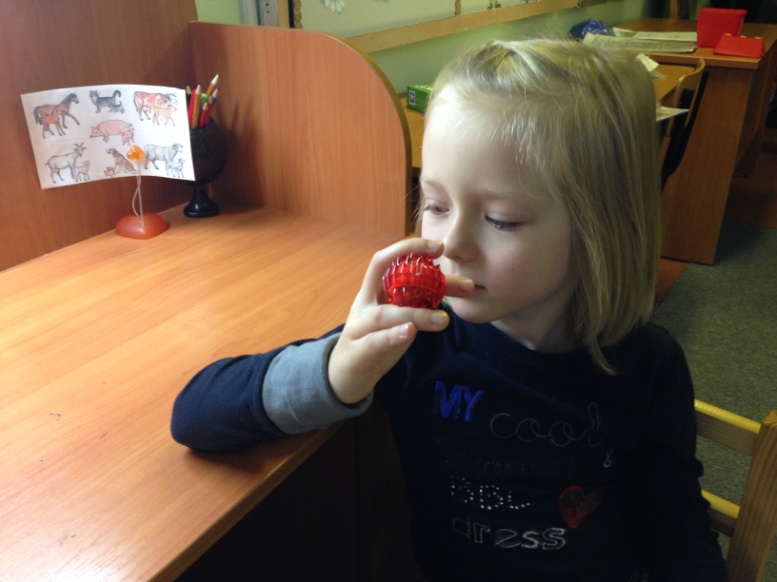 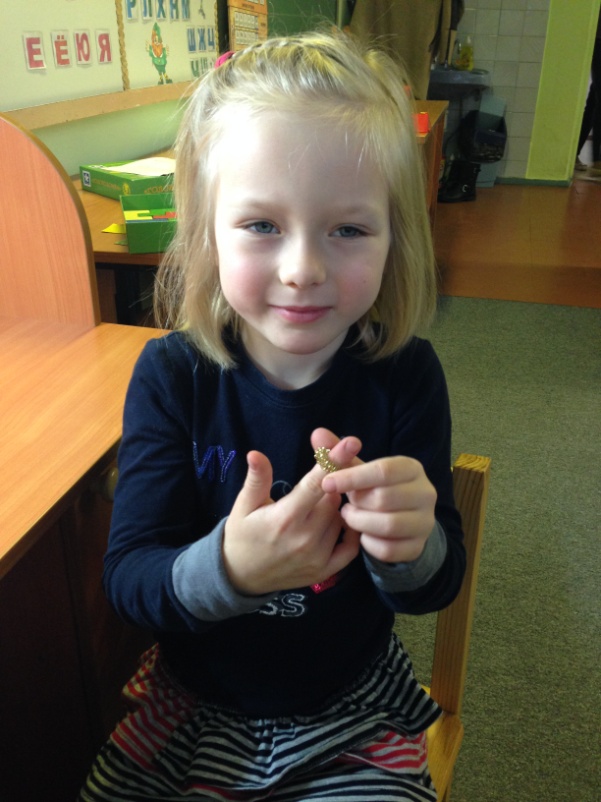 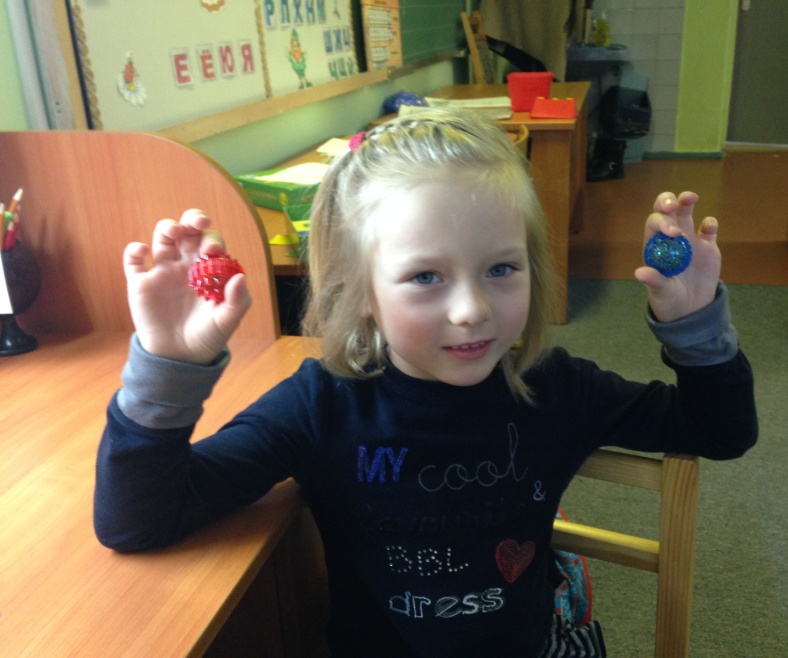 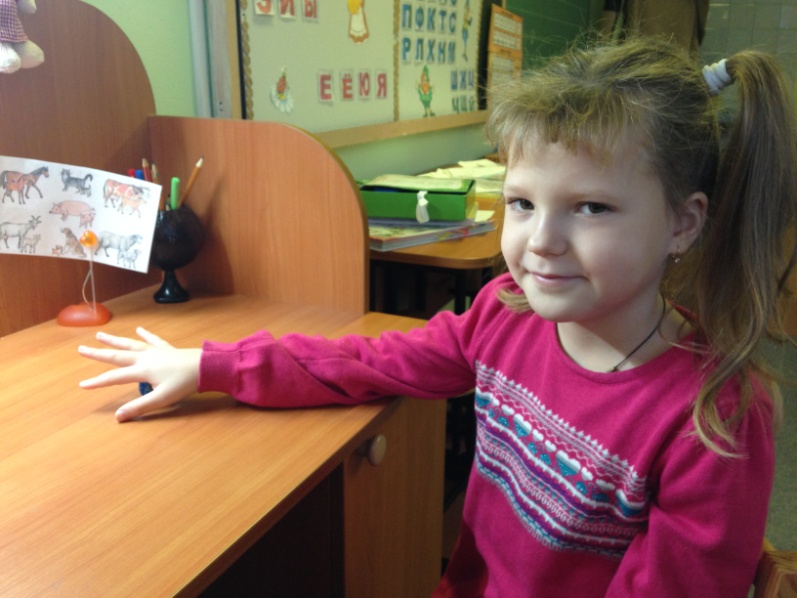